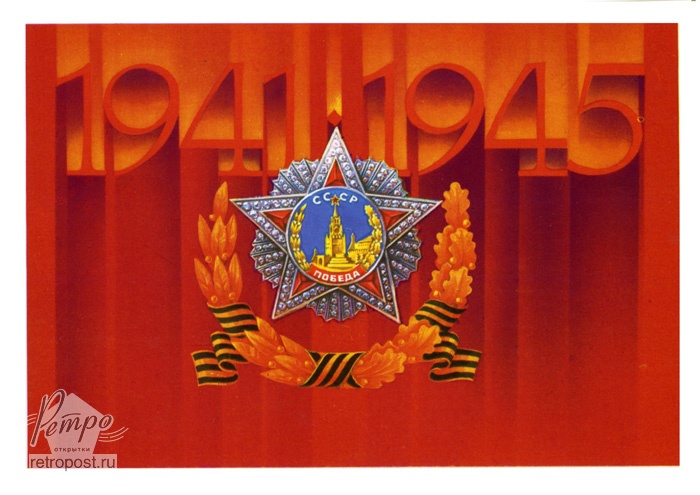 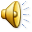 70 лет спустя…  Мы помним тех, кто выстоял и победил в той Великой  войне.
"Мы не жалели сил своих,Струилась кровь в снега,Чтоб в этот, все решивший миг,Остановить врага».
Героям  Сталинградской битвы посвящается…
СТАЛИНГРАДСКАЯ БИТВАРазвернулась на огромной площади в 100 тысяч кв. км.Протяженность фронта 400 – 850 км.
Начало коренного перелома в ходе  Великой Отечественной войны. 
(17 июля   1942 г. - 2 февраля 1943 г.)
Проводы тогульчан на фронт в первый день Великой Отечественной войны
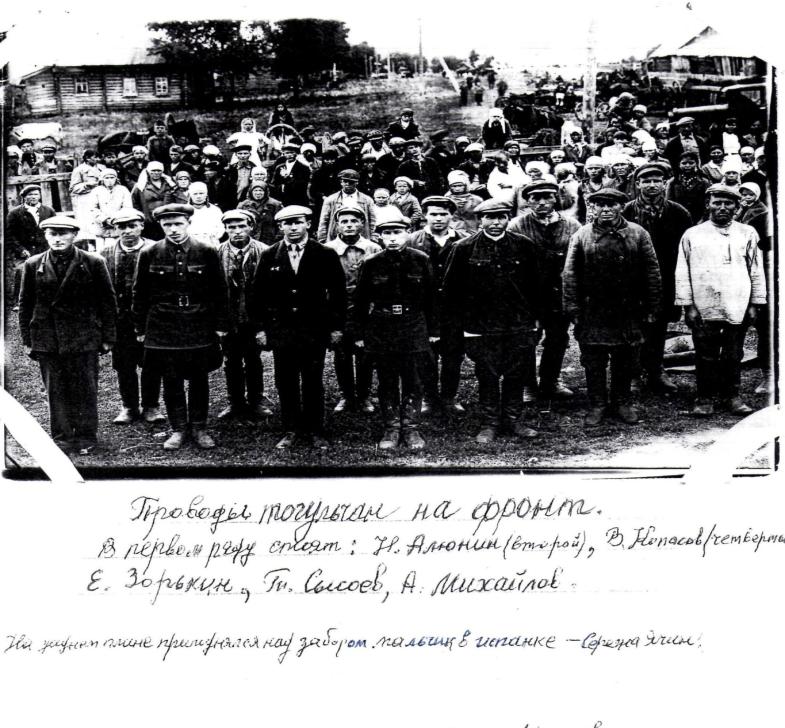 Участники Сталинградского сражения (17.07.1942 –       2.02.1943)Погибли на фронтеАртемьев Алексей ЕгоровичБаскаков Михаил АфанасьевичБашарин Николай КузьмичБобрышев Сергей ПетровичБочкарёв Иван КирилловичБуланкин Василий ЛеонтьевичБычков Иван АлександровичВалекжанин Николай ФилипповичВеселков Василий МихайловичГордеев Михаил ИосифовичДегтярев Пётр АндреевичДерябин Павел АндреевичДунькин Яков ДмитриевичДуплинский Яков ПавловичЗеленчук Данил ДаниловичКазаков Илья АнисимовичКозлов Александр ИвановичКаледин Василий ФёдоровичКлючников Кузьма ДмитриевичКочетыгов Яков ПетровичКречетов Дмитрий ВасильевичКруглов Пётр ГригорьевичКузнецов Яков НиколаевичКуликов Василий СемёновичКуликов Пётр СемёновичКутергин Михаил ВасильевичМаенков Пётр СтепановичМакаров Афанасий ЯковлевичМальцев Николай ИвановичНикитеев Филипп ЕмельяновичОзнобихин Ефим ФёдоровичСмородин Павел ИвановичПеревертаев Фёдор ИвановичРоманов Иван АлексеевичСидоров Валентин АлексеевичСидоркин Александр ФёдоровичСтульников Иван НиколаевичШеренин Александр МатвеевичШутов Илья Иванович
Вернулись домой.      Бычков Илья Иванович        Кибо Сергей Петрович        Копосов Александр Михайлович        Костенков Филарет Фёдорович        Лучшев Семён Иванович        Савинцев Пётр Николаевич        Тырыкин Никифор Алексеевич        Целоусов Пётр Сергеевич        Яринский Николай Фёдорович        Антипин Геннадий Васильевич        Аксёнов Иван Евлампьевич        Карагашев Михаил Александрович        Казанцев  Иннокентий Андреевич        Конзычаков Николай Ефимович        Куркин Михаил Алексеевич        Пащинский Фёдор Дмитриевич        Титов Алексей Степанович        Щелканов Василий Севастьянович
«Ни шагу назад !»
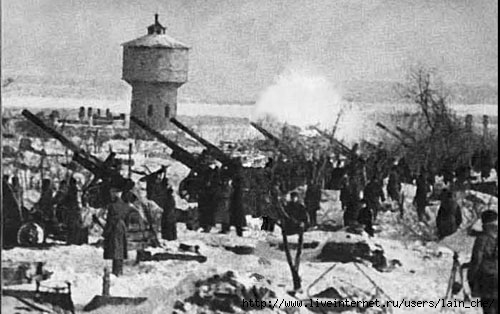 Атака немецких танков отбита
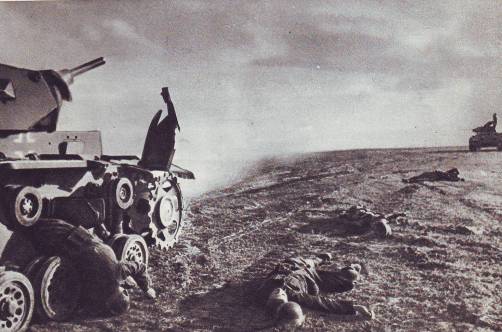 Штурм Сталинграда
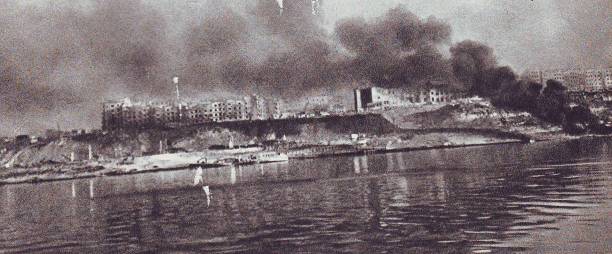 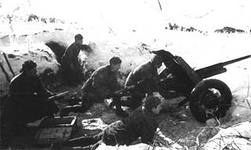 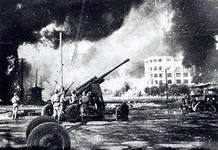 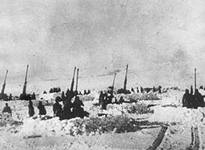 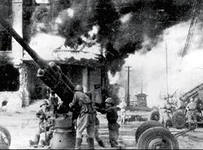 В зное заводы, дома, вокзал.
 Пыль на крутом берегу.
 Голос Отчизны ему сказал:
 “Город не сдай врагу!”

 Верный присяге русский солдат,
 Он защищал Сталинград.
 Гулко катился в кровавой мгле
 Сотой атаки вал.
Злой и упрямый, по грудь в земле, Насмерть солдат стоял. Знал он, что нет дороги назад – Он защищал Сталинград.
Защитники Сталинграда :Пётр Григорьевич Круглов.  Герой Сталинградской битвы.
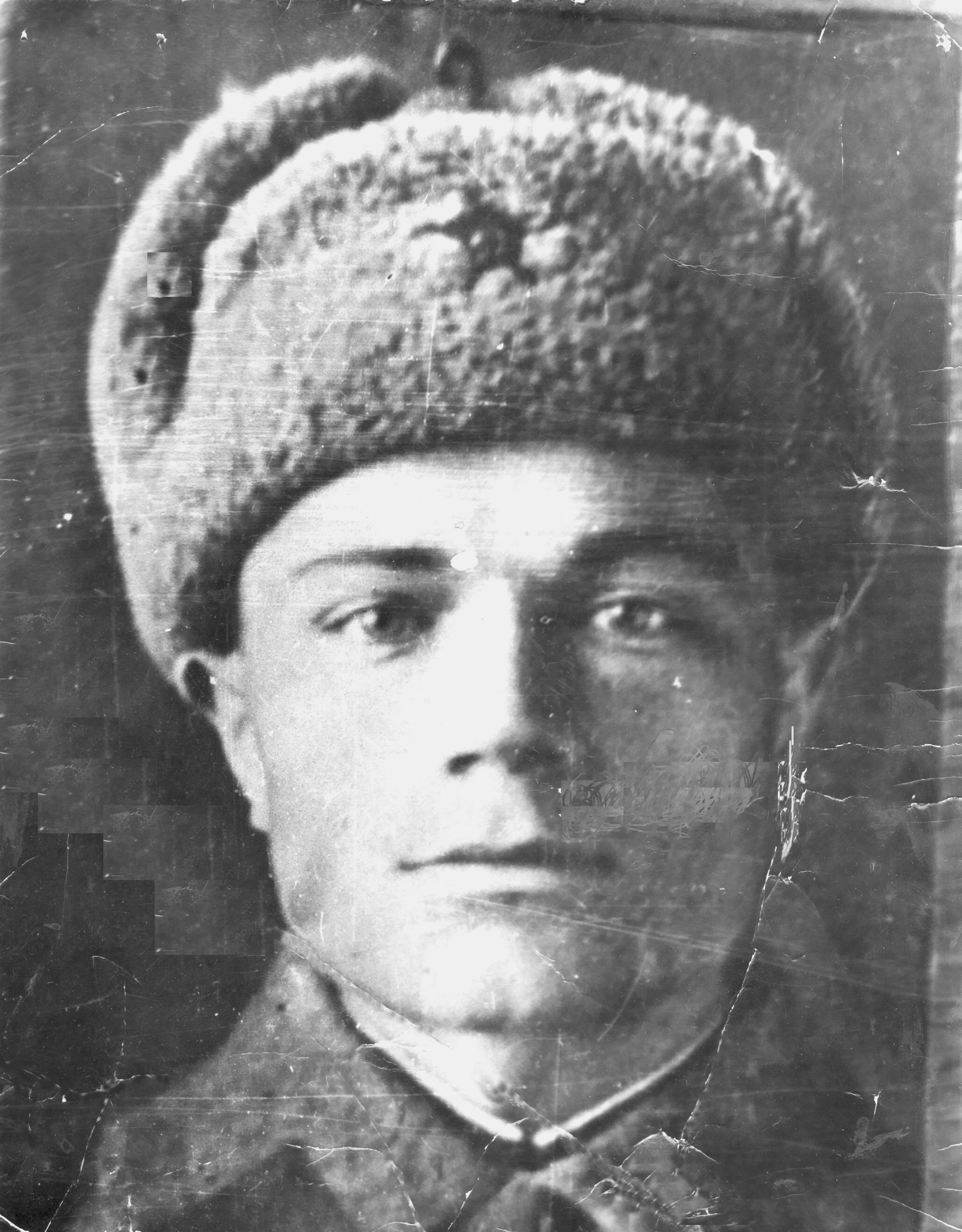 Кибо Сергей Петрович. Фронтовые дороги старшего лейтенанта командира роты от  Москвы  до Сталинграда.
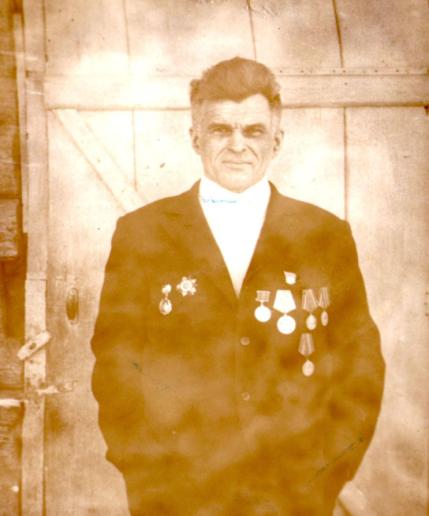 Копосов Александр Михайлович
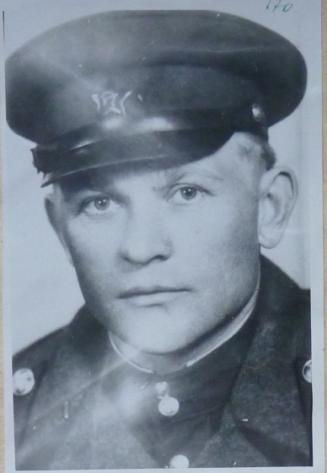 Ушёл  на фронт доброволь-
цем
 в первые дни войны .
Лучшев Семён Иванович
Яринский Николай Фёдорович
Веселков Василий Михайлович (в центре) погиб под Сталинградом
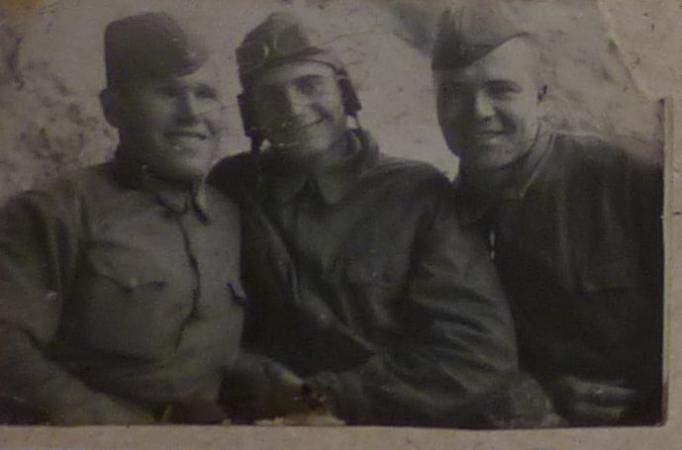 Аксёнов Иван Евлампьевич на фронте с 1941 по 1945 гг.
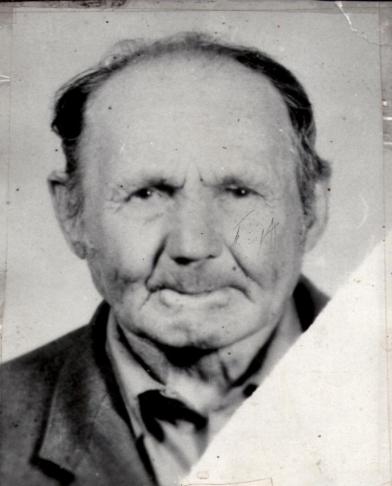 Воздушный десантник, стрелок, химик-
 таков послужной список сержанта Аксёнова. Прошёл от Сталинграда
 до Берлина.
Тырыкин  Никифор  Алексеевич
Встреча с пионерами.
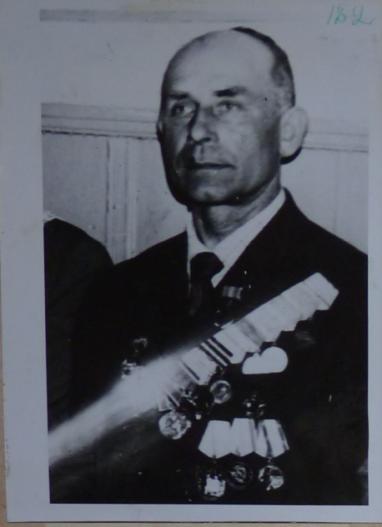 Костенков  Филарет Фёдорович
В  годы Великой Отечествен-
ной  войны служил разведчиком.
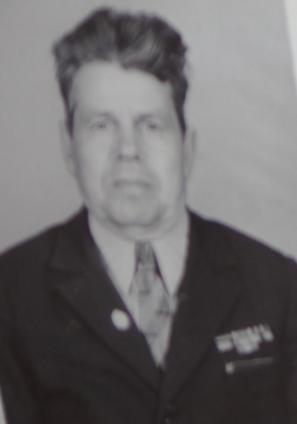 Участники  боёв под Сталинградом
Целоусов  Пётр  Сергеевич.
Савинцев  Пётр Николаевич.
Победители
Ананьин Виктор 
 из с.Стахановка.
Бычков 
Илья   Иванович.
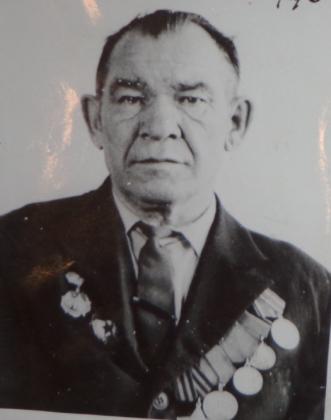 Баскаков Михаил Афанасьевич-
Командир зенитной  батареи.

  Погиб в 1942 г.
 у  деревни
Латошанка       
под
Сталинградом.
Тогульский музей и архив  хранят документы той Великой  войны
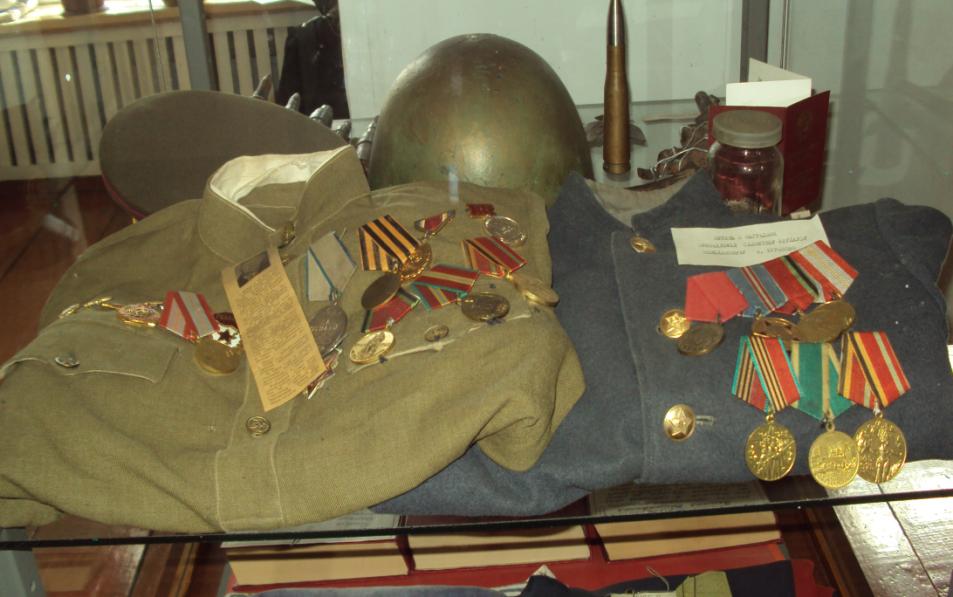 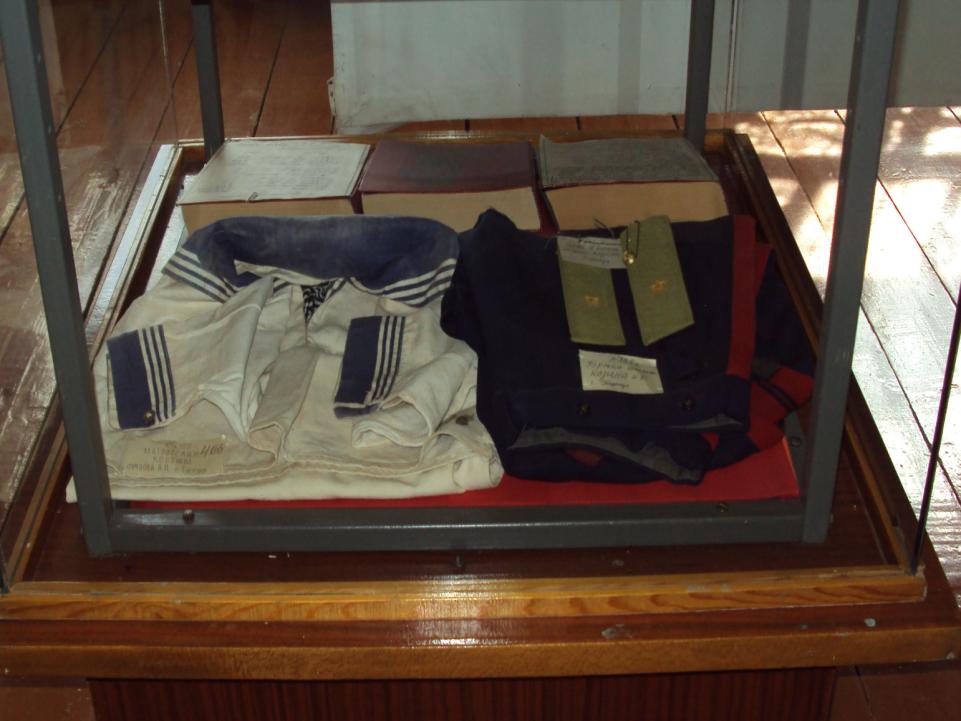 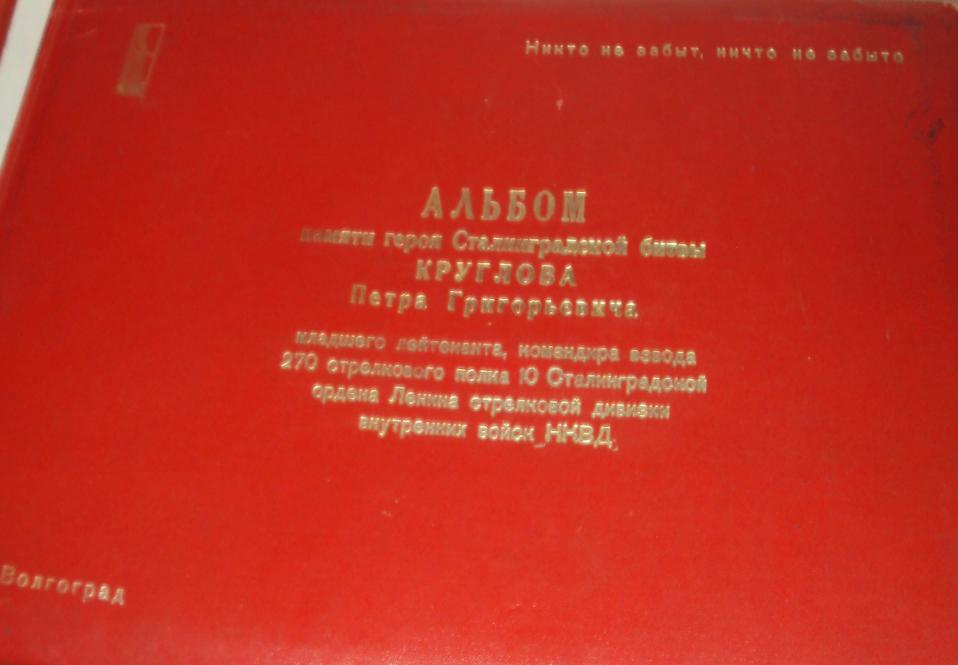 Ветераны войны – работники Леспромхоза
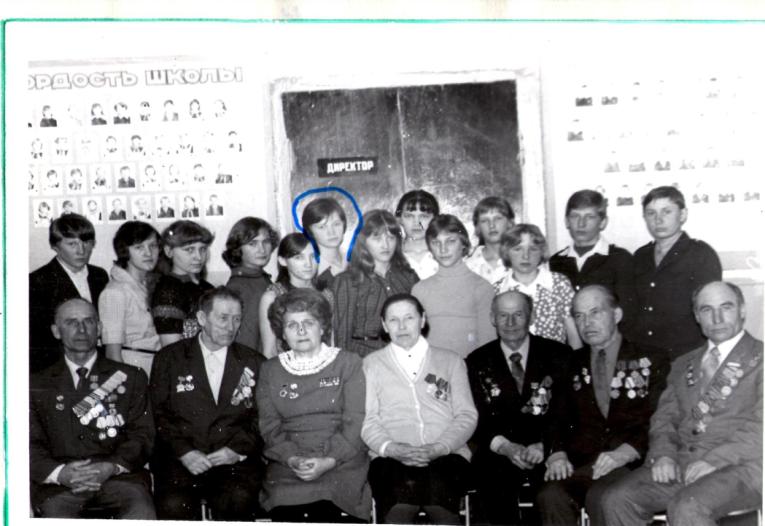 Ветераны  войны на встрече с пионерами 80-ых годов в Тогульской восьмилетней школе.
Поклон Вам низкий ,
              Славные Герои !
Вы победили 
              страшную        войну.
Надеть не дали 
               на Страну  оковы
И возвратили
              Радость и Мечту!
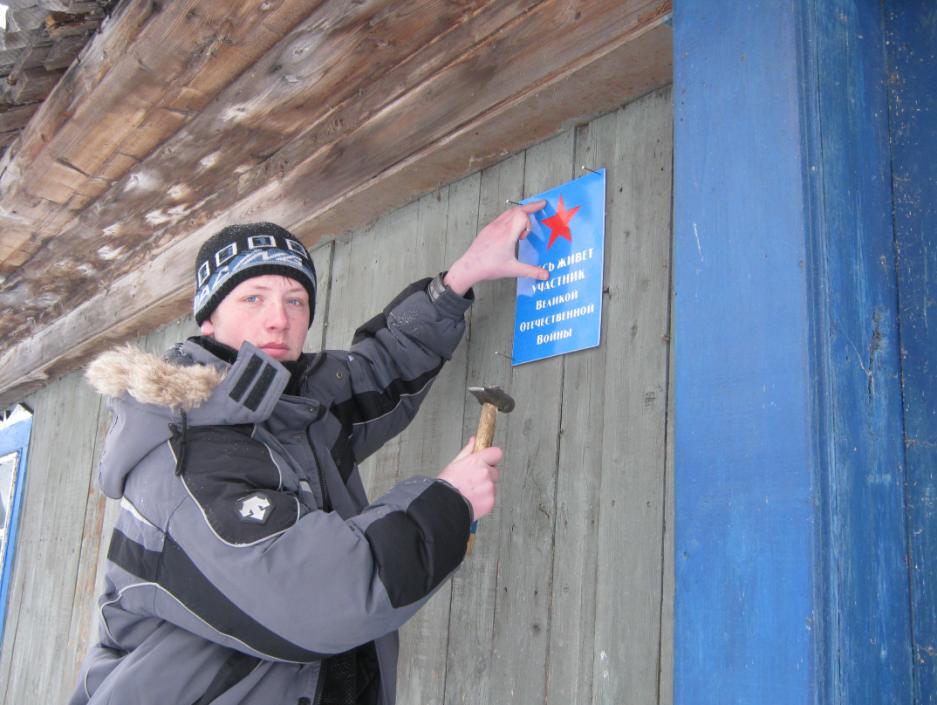 Уходят в даль былые годы  и с ними сорок пятый год,Но музыка в честь Дня Победы  солдата за душу берёт.
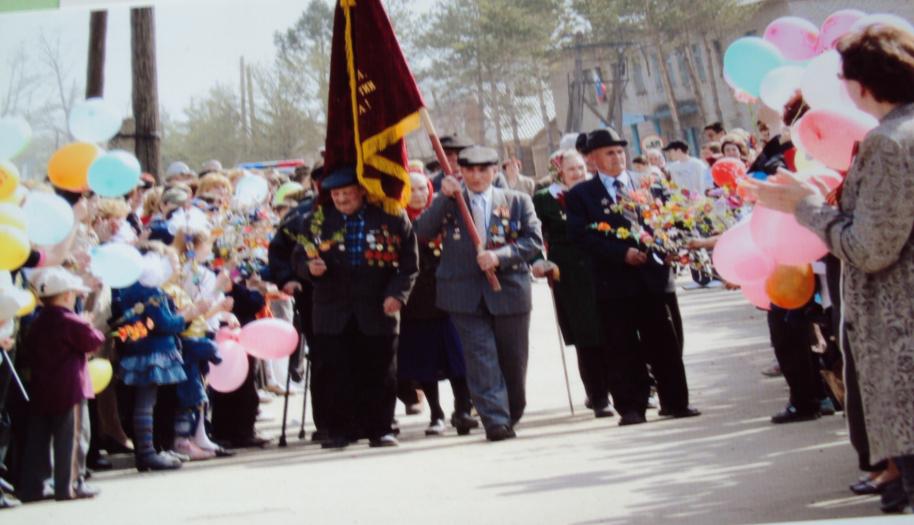 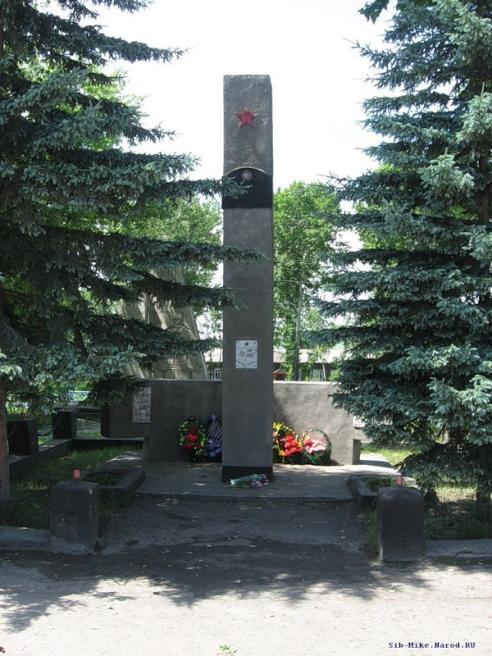 Волгоград – Сталинград, 
Рядовой и комбат
 Здесь лежат, невзирая на званья.
 Молча люди стоят,
 Журавли пролетят,
 И курлыканье – как отпеванье.
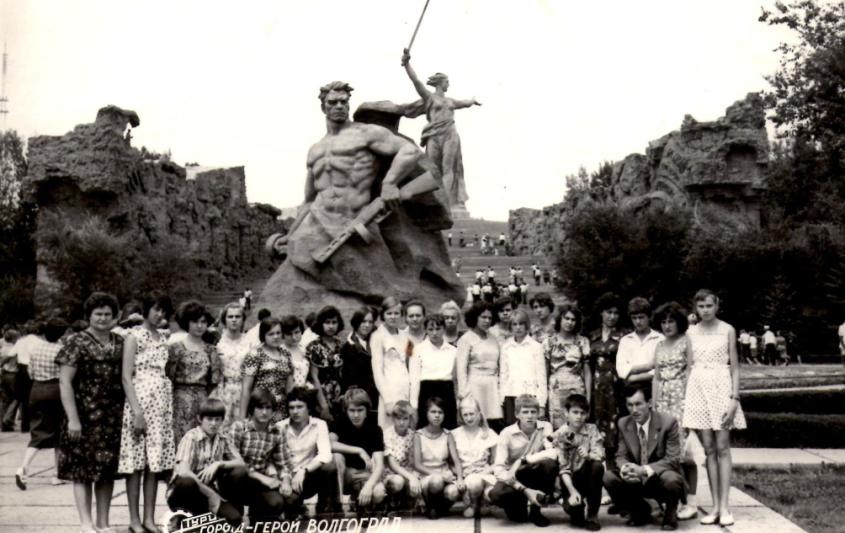 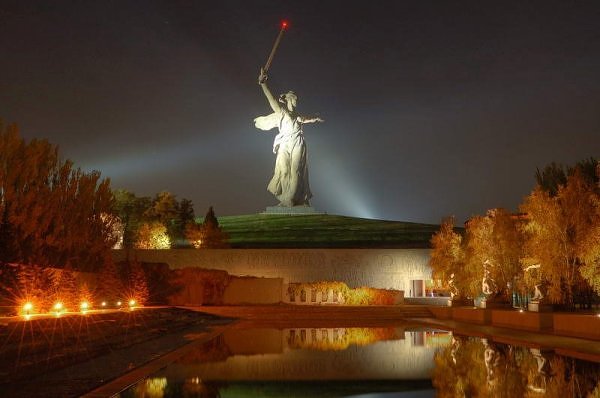 На Мамаевом кургане  тишина…
В годы Великой Отечественной войны полностью было разрушено 
1710 
городов и посёлков
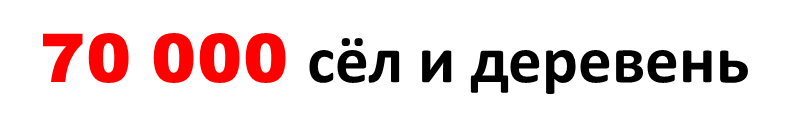 Сожжено и разрушено 
6 000 000 
зданий.
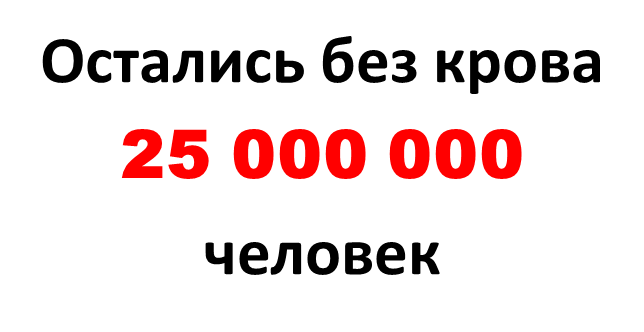 Погибли
27 000 000
Советских людей
Покуда сердца стучатся, помните! 

Какой ценой завоёвано счастье!

Пожалуйста , помните!
Спасибо за внимание!